August 4, 2020
Faculty Center for Ignatian Pedagogy
Anti-Racist Pedagogy SeriesClosing Discussion Circle
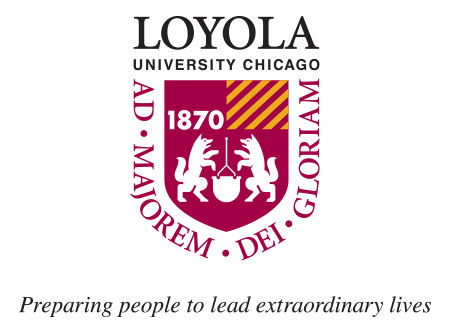 Acknowledgements
The Loyola community occupies the traditional homelands of the people of the Council of Three Fires, the Ojibwe, Potawatomi, and Odawa as well as the Menominee, Miami and Ho-Chunk nations. This was also a site of trade, travel, gathering and healing for more than a dozen other Native tribes and is still home to over 100,000 tribal members in the state of Illinois.

 Thank you to our circle facilitators.

Thank you, Loyola colleagues, for joining us.
Welcome
Intent
Explore how our own experiences of racism/anti-racism impact our teaching 
Experience a circle discussion process by reflecting on a conversation about anti-racism with colleagues

Agenda
Introduction to circles
Set common ground rules for small group circles
Move into small group circles
Intent of session & Agenda
[Speaker Notes: Note about the series:
Start with ourselves and our experience
Ready ourselves to learn something new

No quick fix to racism! Cultivating the practice of reflection and action to create a more anti-racism classroom
 
This will be imperfect, this is not an answer to all of your questions
This is a start to the work we all need to do personally and in our teaching ans scholarship]
"Anti-racism is the active, on-going process of identifying and eliminating racism by changing 
systems, 
organizational structures, 
policies and practices, 
and attitudes and behaviors, 
so that power and opportunity are redistributed and shared equitably."

- Adapted from NAC International Perspectives: 
Women and Global Solidarity
- Retrieved from Alberta Civil Liberties Research Centre
*italics = my additions
Defining anti-racism
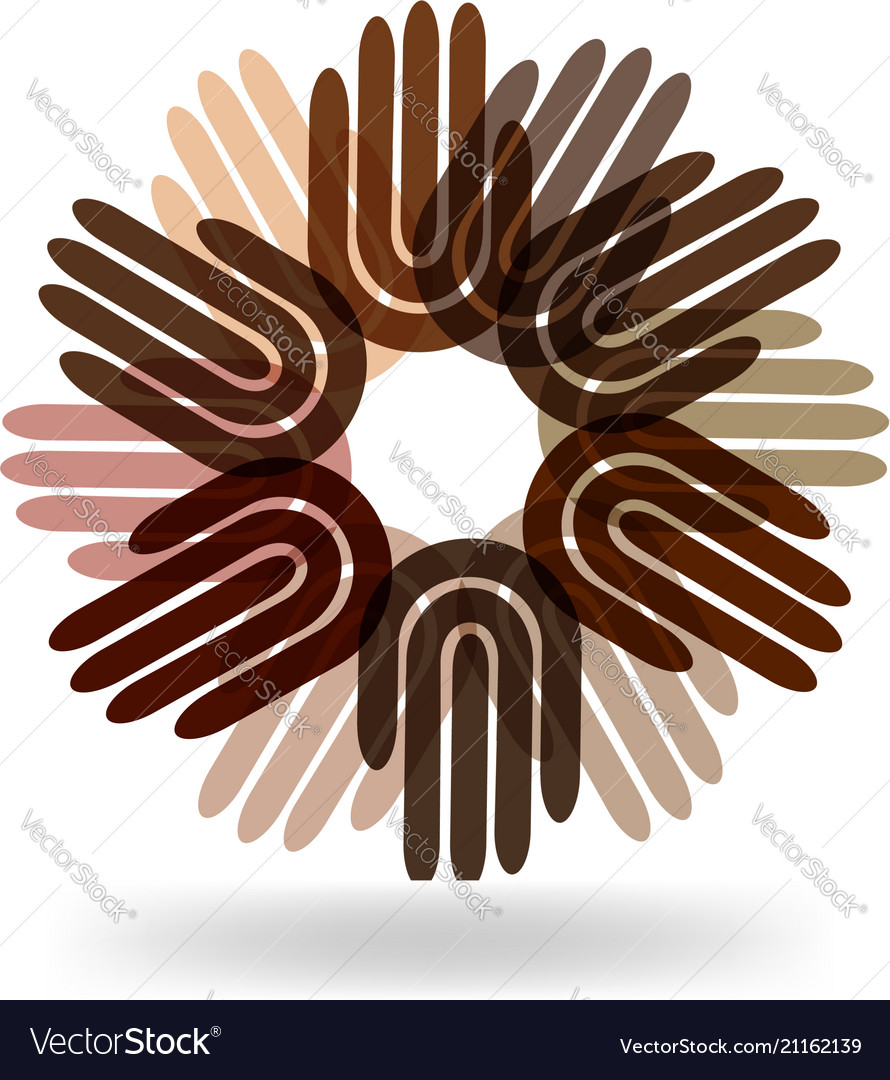 Introduction to circles
History
Drawn from traditions of Indigenous peoples and wisdom figures, and later restorative justice practices
Core assumptions: the true nature of humans is good, wise, powerful, interconnected, and seeking right relationships with self and others
Common values: love, respect, humility, trust, generosity, inclusivity, courage, honesty, sharing empathy
How to Proceed
Establish ground rules
Respond to prompt(s) by sharing or passing
Keep the same participation order after each round
Rounds continue until people are done sharing
First step to our discussion circles
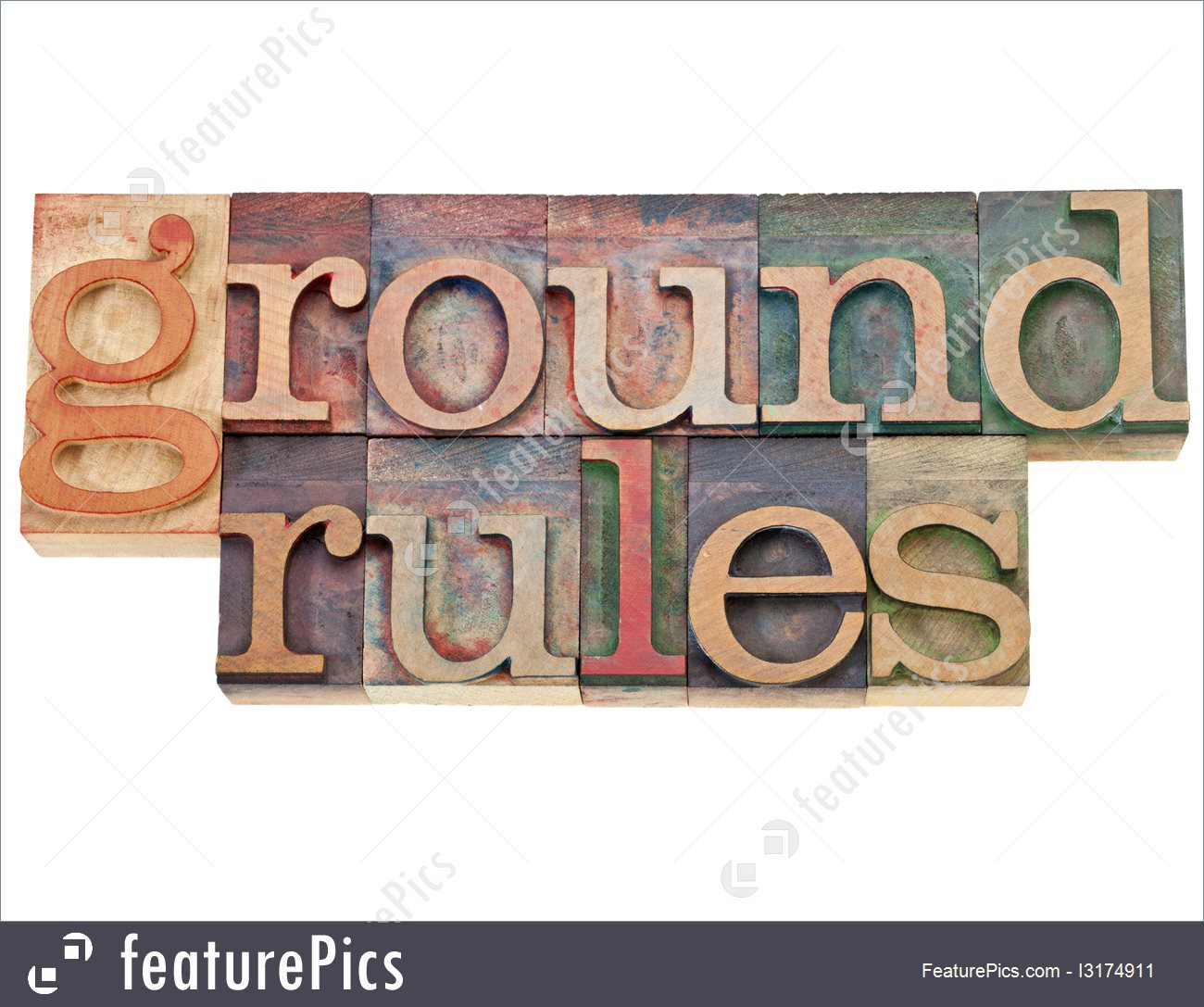 We will set some guidelines together to guide our sharing today.

Please use the chat function to share a word or two about what you need from the group and from the space to be able to participate safely and fully.
Moving into discussion circles
Intro and Check in: Who are you? How are you doing as you enter this circle today?
What helps you and what hinders you in your efforts to implement an anti-racist pedagogy?
How will what you have learned over the course of this series inform your teaching going forward? 
Check out: How are you doing as you leave this circle?
[Speaker Notes: Remind facilitators what tod do....]